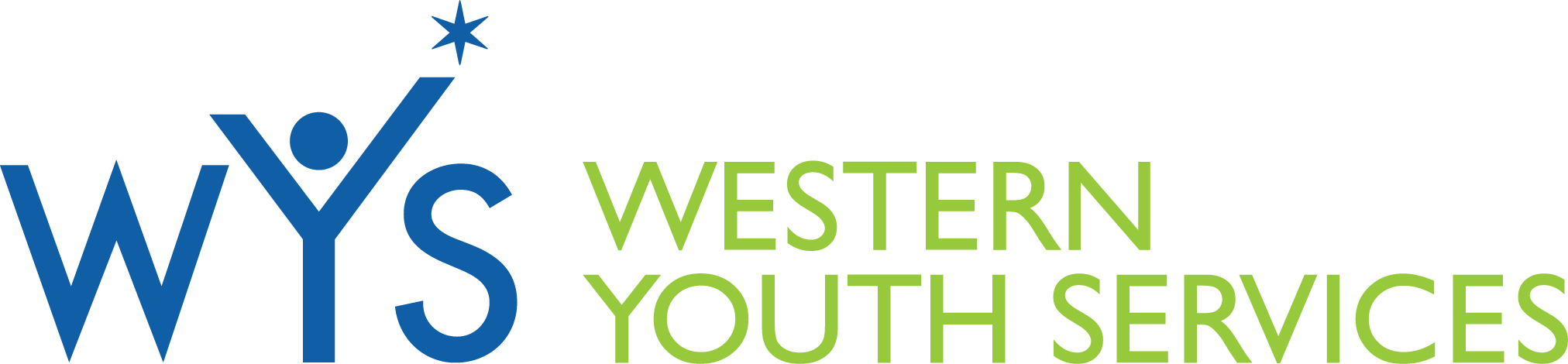 La Crianza de los niños: Usando Recompensas y Consecuencias
Outreach & Engagement
Alcance y Participación
Clínica de WYS  
Terapia 
	-Medi-Cal
Servicios para gente de toda edad
Manejo de casos individuos
Talleres
Grupos de apoyo
Referencia y conexión 
Nuestros servicios se ofrecen a residentes del condado de Orange
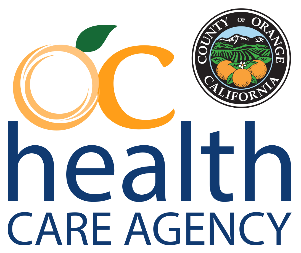 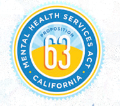 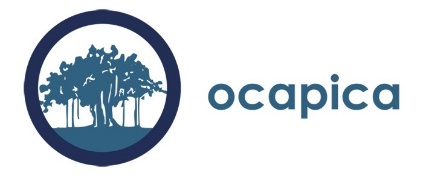 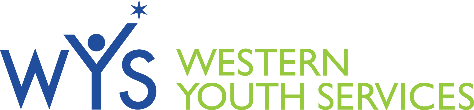 Los Desafíos de ser un/a Padre/Madre
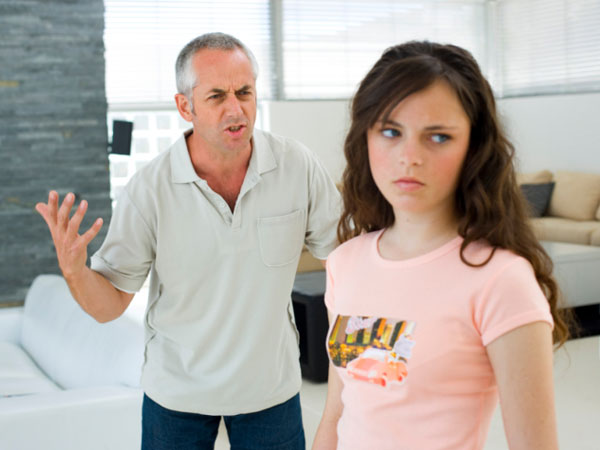 Paciencia
Confianza
Empatía
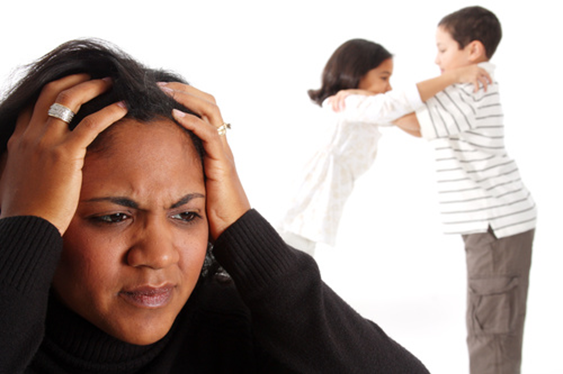 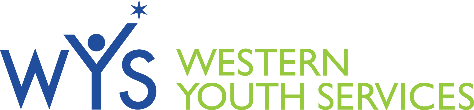 [Speaker Notes: What are some challenges to parenting?  Invite group to share then show transition of slide.  Patience with child, Trust your child is telling you the truth or trusting their peers, and Empathy especially when they roll their eyes at you or call you names.]
Nuestra Meta de Hoy
Recompensas
Enfocarse en las recompensas
El uso efectivo de las recompensas
Consecuencias
El uso efectivo de las consecuencias
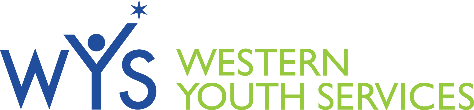 [Speaker Notes: What are some challenges to parenting?  Invite group to share then show transition of slide.  Patience with child, Trust your child is telling you the truth or trusting their peers, and Empathy especially when they roll their eyes at you or call you names.]
Recompensas
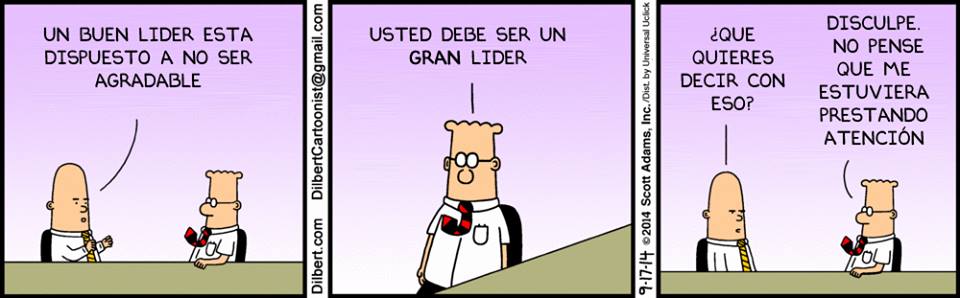 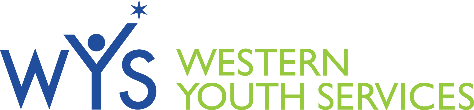 [Speaker Notes: Have you ever had a boss that was constantly nagging you for deadlines and giving you more work to do? How did you feel?
Have you ever had a boss that praised you, listened to you, and supported you?  How did you feel? 
Which one do you want to be?]
Recompensas
Las recompensas tienen un impacto mas grande que las consecuencias
Esto se puede aplicar a los niños, adolescentes, y adultos.
Las recompensas deberían ser determinadas y dadas cuando se ve el comportamiento ideal
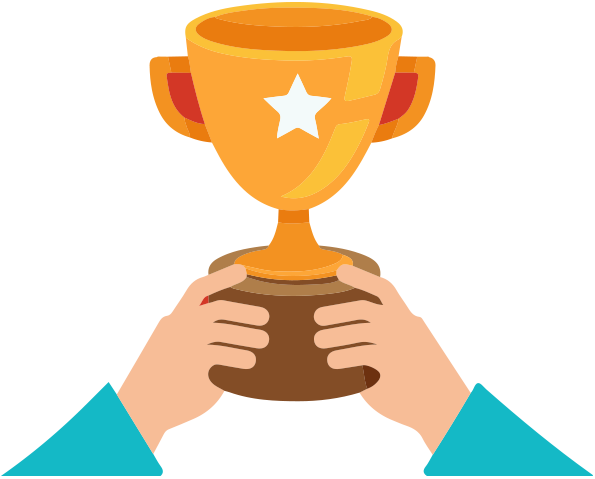 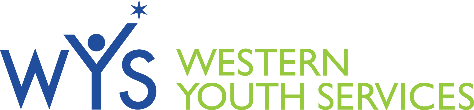 Como usar las recompensas
Establezca metas realistas 
Si su hijo siente que no puede alcanzar sus metas, no van a intentar hacerlo.
Su hijo/a debe sentir que pueden ganar su recompensa aproximadamente 75% del tiempo
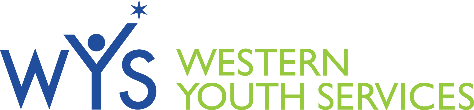 [Speaker Notes: Set realistic and achievable goals.  See next slide for details.]
Como usar las recompensas
Las recompensas deben ser dadas con regularidad 
Ofrezca recompensas pequeñas en vez de una grande
Por ejemplo, en vez de dar algo grande al fin del semestre por pasar con A’s, trate de dar algo pequeño cada vez que complete su tarea sin tener que recordarles. 
Siga hasta el final 
Si se comprometió a dar una recompensa, asegúrese que termino dándola 
El no cumplir con su palabra hará que la confianza se disminuye
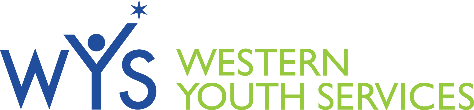 [Speaker Notes: Set realistic and achievable goals.  See next slide for details.]
Como usar las recompensas
Establezca requerimientos específicos y claros para recibir las recompensas 
Tal vez sea que su idea de una recamara limpia no es la misma de su hijo/a
Por ejemplo, “Si organizas tu closet, aspiras la alfombra, y tiendes tu cama, podremos ir a la tienda” 
Sea claro sobre la recompensa y establezca limites apropiados 
Por ejemplo, “puedes escoger un juguete que cueste menos de $10
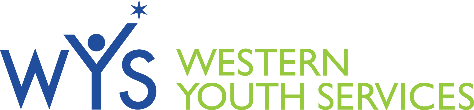 [Speaker Notes: Set realistic and achievable goals.  See next slide for details.]
Como usar las recompensas
Recompense los buenos hábitos en vez de buenos resultados 
Enfóquese en el proceso y no el producto 
Por ejemplo, puede regalar una recompensa a su hijo/a si estudian cada noche en preparación para un examen en vez de recompensarlos por recibir una A en el examen
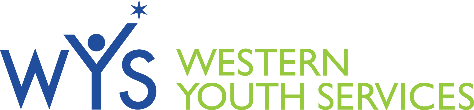 Como usar las recompensas
No confisque las recompensas que ya se han ganado 
Si su hijo/a gana una recompensa y luego se mete en problemas por algo no relacionado, no le quite la recompensa 
Puede administrar una consecuencia pero debe ser algo distinto
Por ejemplo, si ya le dio permiso a su hijo/a para salir con sus amigos como consecuencia le puede limitar el tiempo que tiene con su celular
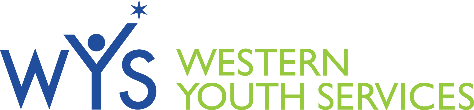 [Speaker Notes: Set realistic and achievable goals.  See next slide for details.]
La recompensa mejor
La recompensa mejor que le puede dar a su hijo/a es su calidad de tiempo 
Tiempo uno a uno para hablar de lo que sea—Anímelos! 
La unión de la atención y el interés 
Momentos especiales que forman parte de nuestra base emocional 
Los niños necesitan saber que tienen apoyo y cariño en sus vidas
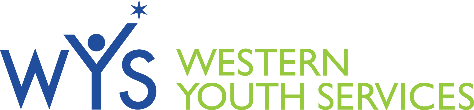 [Speaker Notes: Set realistic and achievable goals.  See next slide for details.]
Discusión
¿Cuál es la mejor recompensa que ha recibido de sus padres?
¿Qué/Cuáles recompensa(s) puede usar con sus hijo/as?
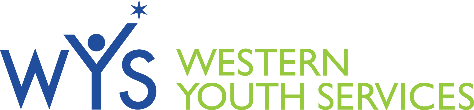 [Speaker Notes: Set realistic and achievable goals.  See next slide for details.]
Características Claves para Criar a los hijo/as
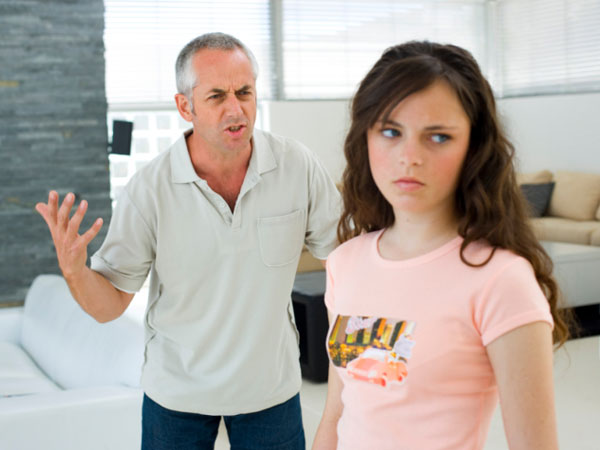 Paciencia
Confianza	
Empatía
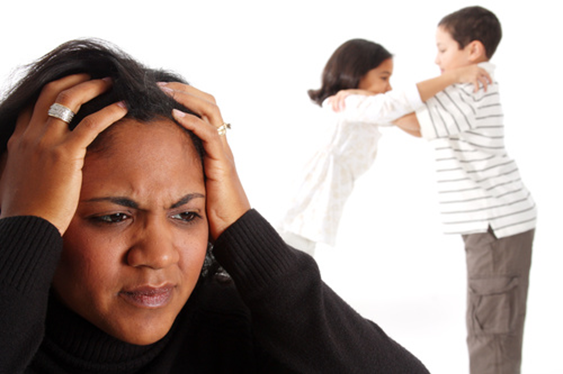 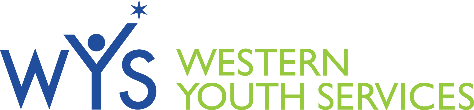 [Speaker Notes: As described earlier.  The greatest challenge is Patience, Trust, and Empathy.  The success to parenting is having patience, trust, and empathy.]
Consecuencias
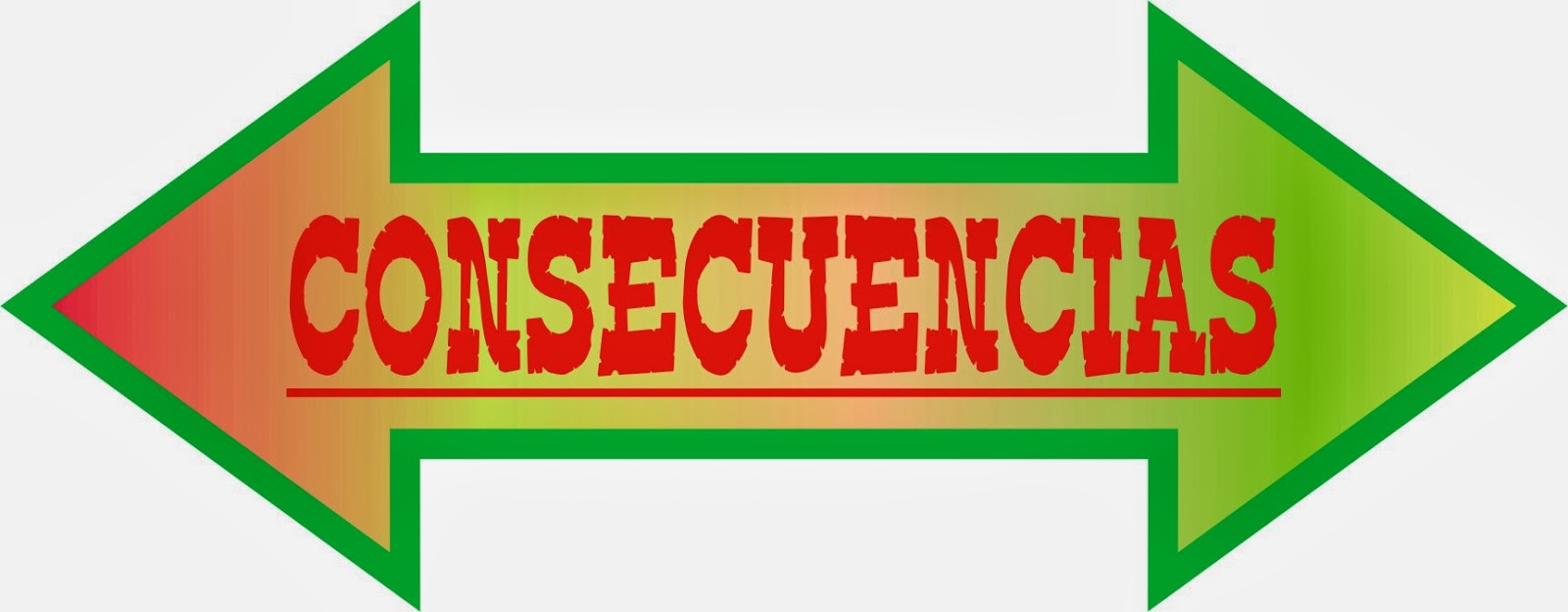 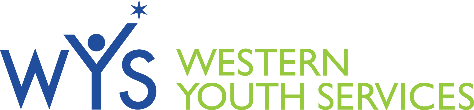 Consequences
Consecuencias
Castigos 		          	    Consecuencias
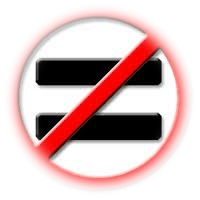 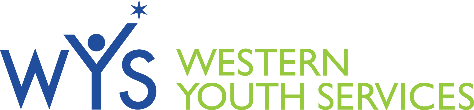 [Speaker Notes: We don’t punish our kids we give them consequences.  
Punishment causes resentment.  
Consequences is the direct effect of an action.]
Consecuencias
Hay diferentes maneras de usar las consecuencias 
Si se usan en una manera equivocada, los comportamientos malos pueden empeorar
Si las consecuencias no han sido usados regularmente en el pasado, los comportamientos pueden empeorar pues el niño/a puede probar limites y desafiar a los padres
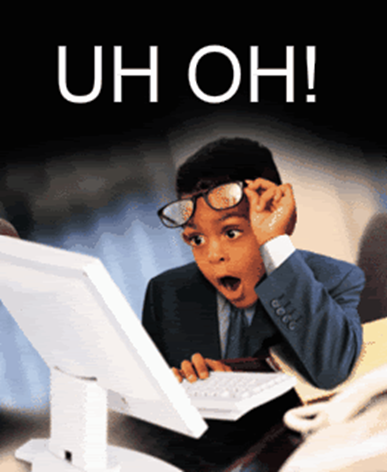 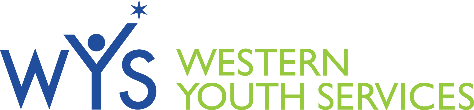 [Speaker Notes: If consequences are used incorrectly a child will hide everything from you.  
Be consistent and fair with every child.  
The duration of the discipline may be different for each child but make sure it is fair for all.  “You always let her get away with that”.]
Consecuencias
Cree pocas reglas que sean claras y sus consecuencias por no seguirlas 
Para los niños, se les hace difícil entender reglas complicadas
Termine lo que acabe 
Las consecuencias no tendrán sentido si nunca se ejecutan
No se pase 
Evite consecuencias extremas o exageradas 
Por ejemplo, “No vas a salir con tus amigos por dos meses.”
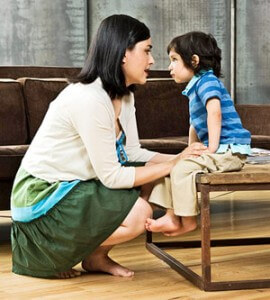 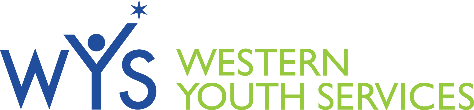 [Speaker Notes: If consequences are used incorrectly a child will hide everything from you.  
Be consistent and fair with every child.  
The duration of the discipline may be different for each child but make sure it is fair for all.  “You always let her get away with that”.]
Consecuencias
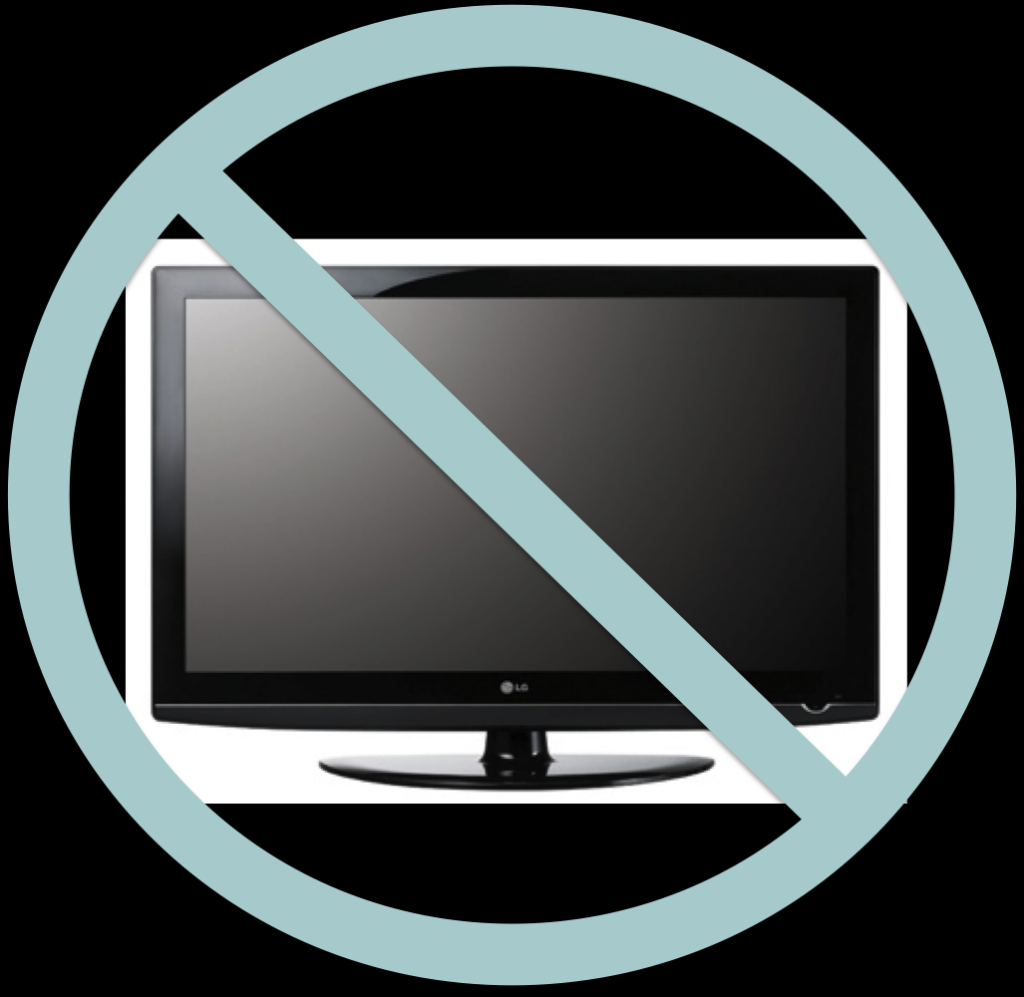 No se pase. De veras. 
Cuando damos consecuencias exageradas—como quitar el celular por un mes, o quitarles todo que les interesa—la motivación para mejorar su comportamiento disminuye significantemente. 
Elimine sus privilegios 
Esto puede incluir su tiempo de televisión, su celular, consola de video juego, las llaves para el coche, etc.
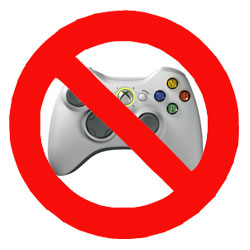 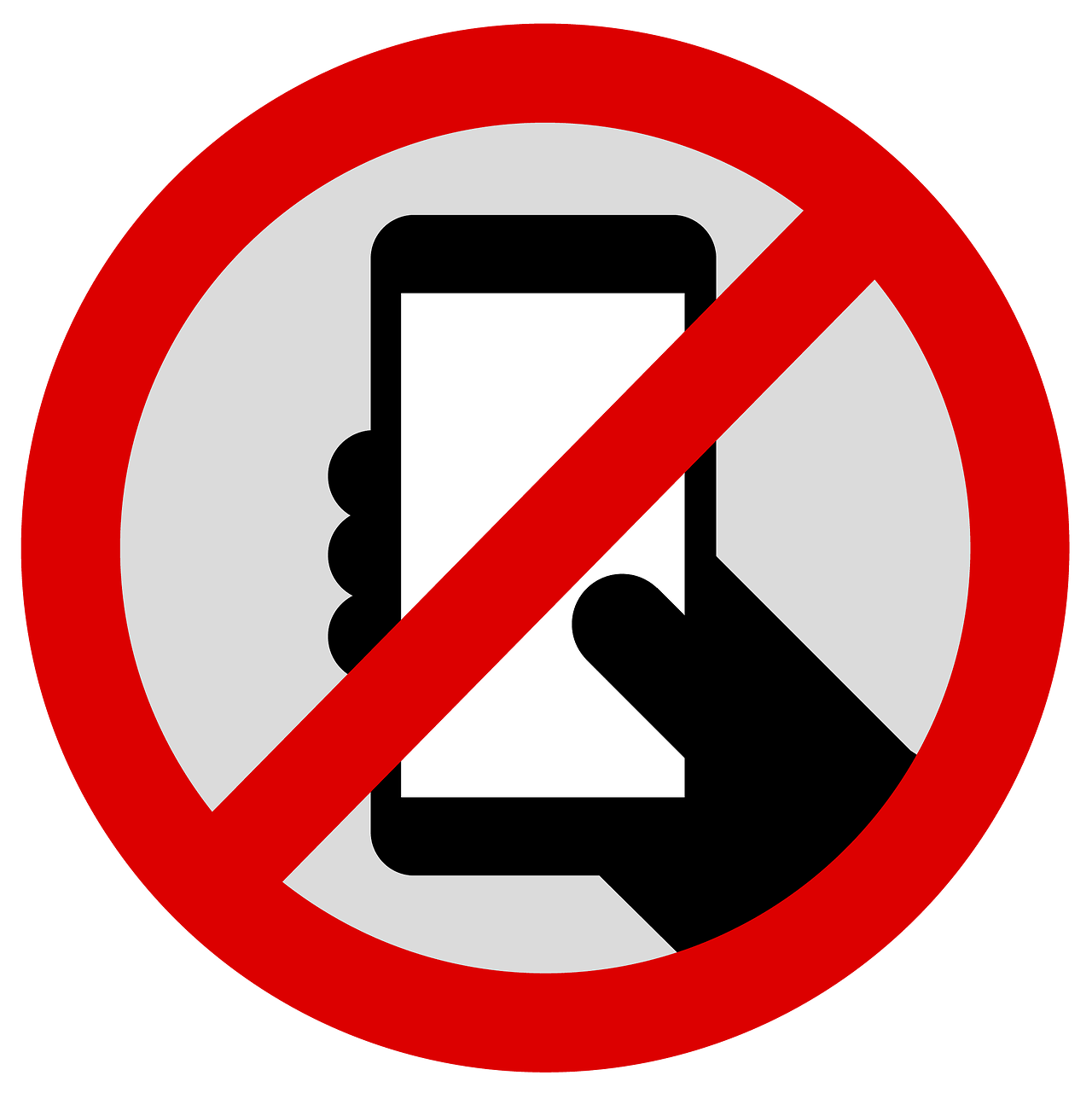 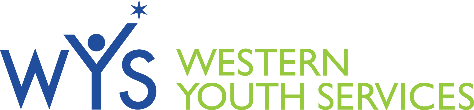 [Speaker Notes: If consequences are used incorrectly a child will hide everything from you.  
Be consistent and fair with every child.  
The duration of the discipline may be different for each child but make sure it is fair for all.  “You always let her get away with that”.]
Como usar las Consecuencias
Evite quitar algo que es bueno o que puede ser usado para superar en una manera positiva
Por ejemplo, si un niño esta en un deporte y pueden sacar sus frustraciones ahí, esto le hace bien.
En vez de sacarlo/a del deporte, puede limitar su tiempo ahí
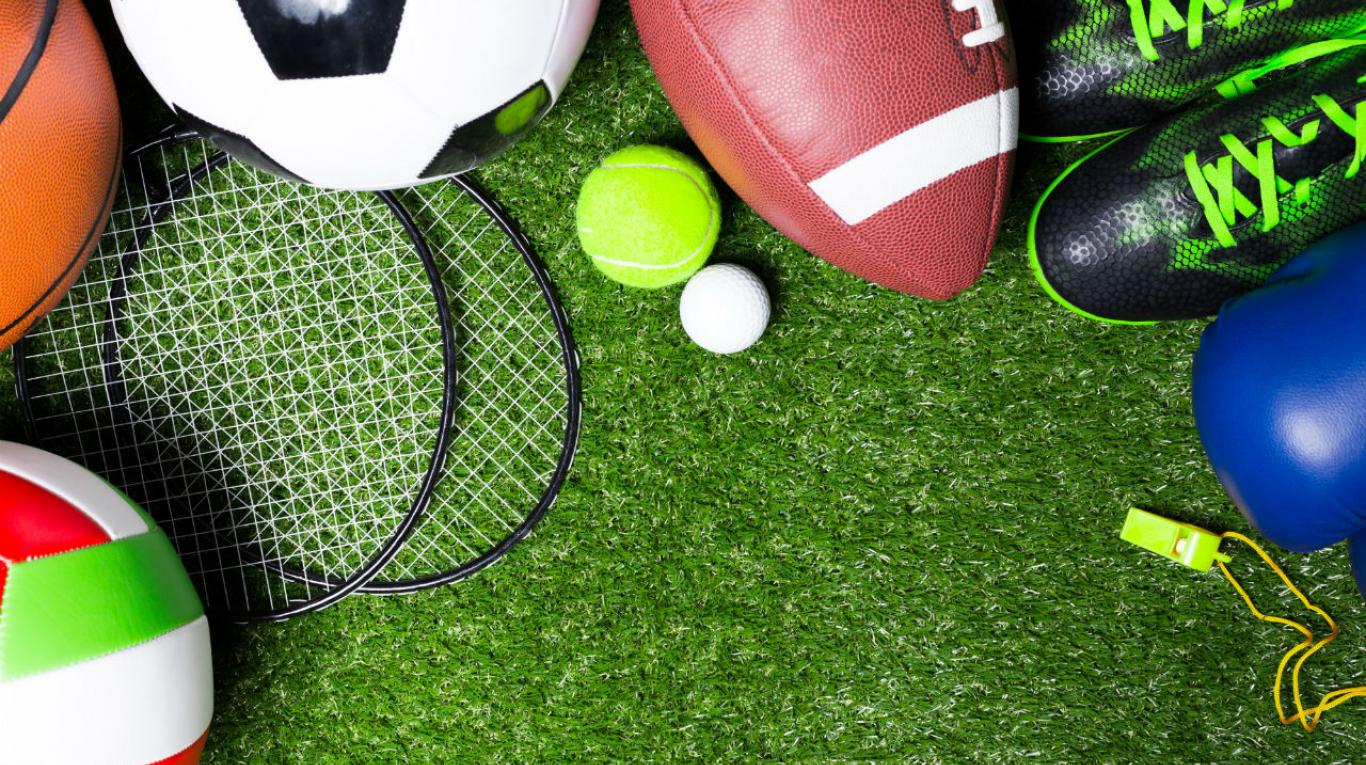 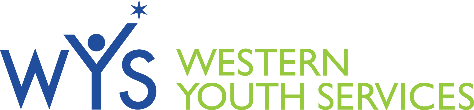 [Speaker Notes: If consequences are used incorrectly a child will hide everything from you.  
Be consistent and fair with every child.  
The duration of the discipline may be different for each child but make sure it is fair for all.  “You always let her get away with that”.]
Como usar las Consecuencias
No castigue debido al estar enojado 
Si esta molesto, dígale a su hijo que necesita tiempo para pensar en la consecuencia por sus acciones
El objetivo de la consecuencia no es para que usted se sienta mejor sino para que ayude a su hijo a aprender una lección 
Debe de estar tranquilo y racional—si esta gritando, tome tiempo para calmarse
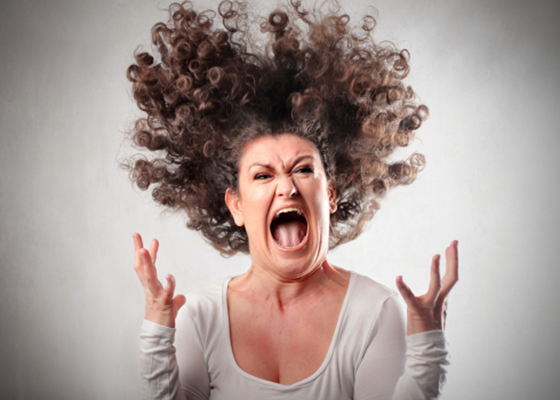 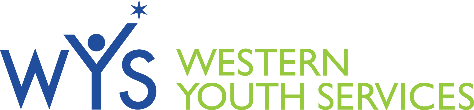 [Speaker Notes: If consequences are used incorrectly a child will hide everything from you.  
Be consistent and fair with every child.  
The duration of the discipline may be different for each child but make sure it is fair for all.  “You always let her get away with that”.]
Do NOT use Corporal punishment
Children who receive corporal punishment may learn that hitting and violence are appropriate responses to their problems or frustrations.
The behavior will be modeled.  
Do Not use humiliation. 
Shaming and humiliation may damage your relationship and cause distress that results in long-term consequences.
Como usar las Consecuencias
No use el castigo físico
Los que reciben castigos físicos pueden aprender que la violencia o actos agresivos son respuestas apropiadas a sus problemas o frustraciones 
Ese tipo de comportamiento servirá como ejemplo para ellos
No los humille
La vergüenza y humillación puede dañar a su relación y puede causar angustia que tiene consecuencias al largo plazo
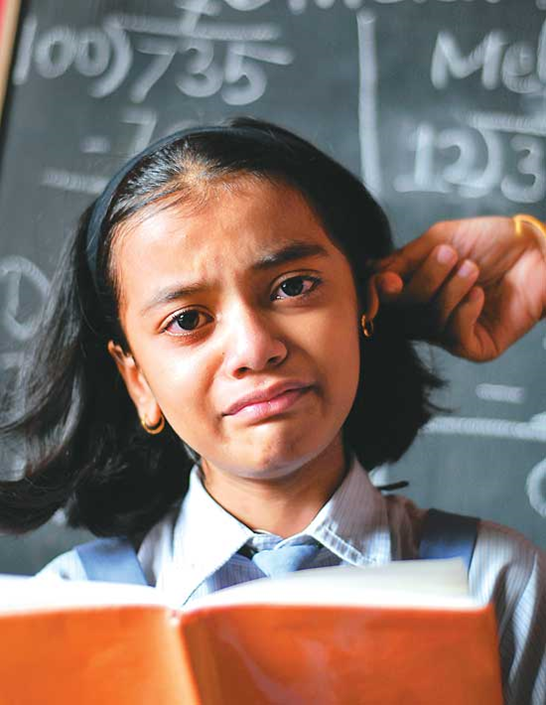 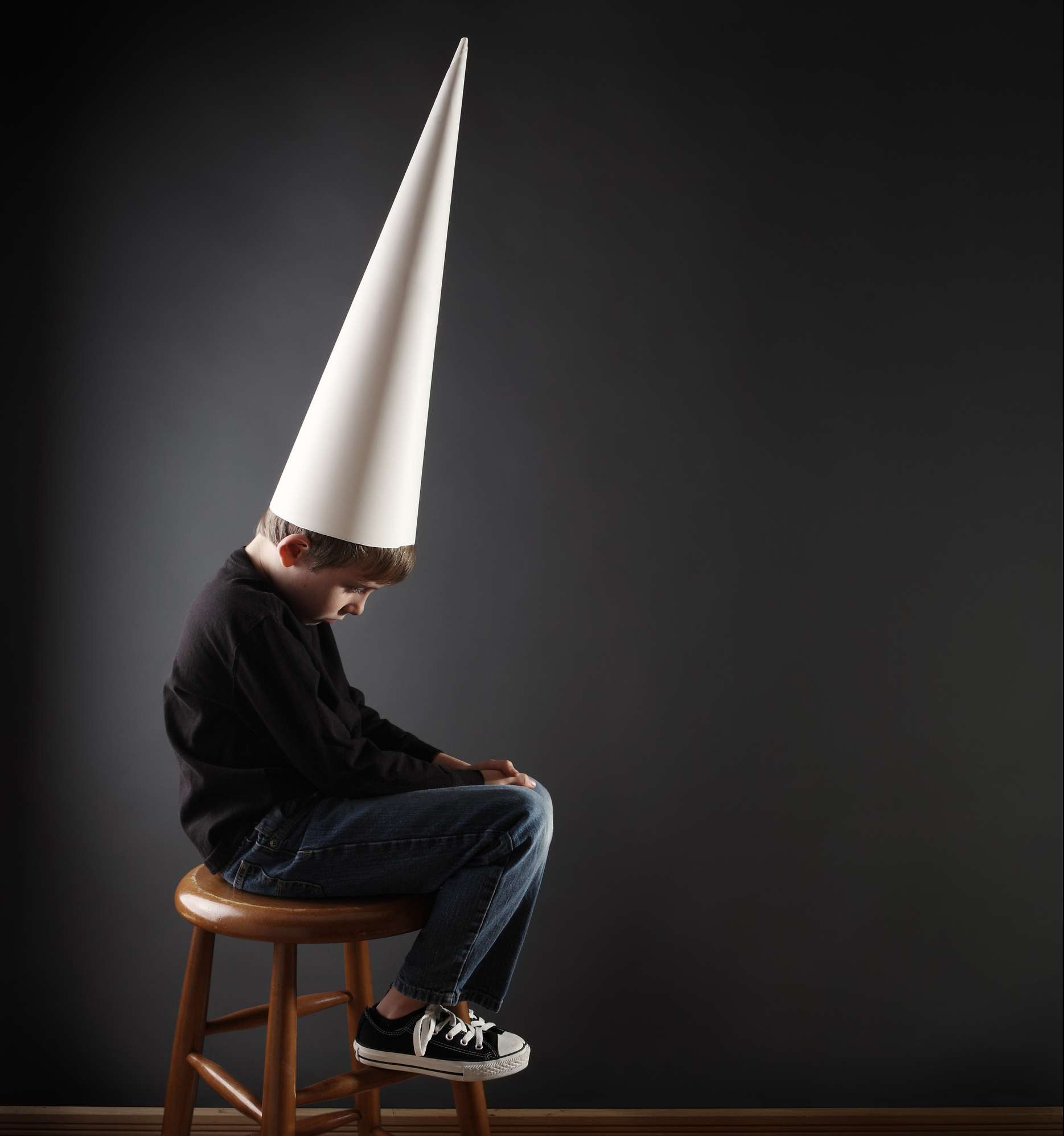 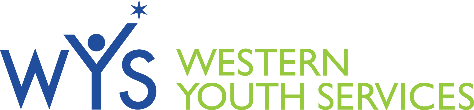 [Speaker Notes: If consequences are used incorrectly a child will hide everything from you.  
Be consistent and fair with every child.  
The duration of the discipline may be different for each child but make sure it is fair for all.  “You always let her get away with that”.]
Como usar las Consecuencias
Hable con su hijo/a sobre las razones por ser disciplinado/a 
Ayúdeles a crear estrategias para que no repitan su error 
Ayúdeles a reflejar sobre sus acciones
Las consecuencias no serán verdaderamente efectivas si su hijo/a no aprende de la experiencia
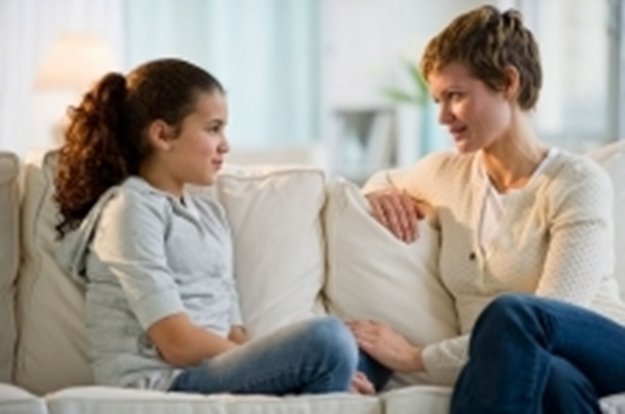 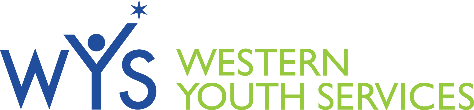 [Speaker Notes: If consequences are used incorrectly a child will hide everything from you.  
Be consistent and fair with every child.  
The duration of the discipline may be different for each child but make sure it is fair for all.  “You always let her get away with that”.]
Como usar las Consecuencias
Asegúrese que su hijo/a sepa que los quiere mucho pero explique que se molestó con su comportamiento y sus acciones 
Los comportamientos pueden cambiar o ser alterados
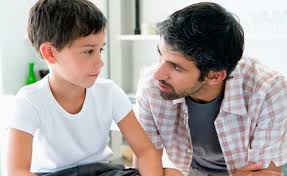 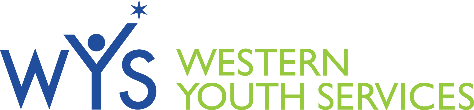 [Speaker Notes: If consequences are used incorrectly a child will hide everything from you.  
Be consistent and fair with every child.  
The duration of the discipline may be different for each child but make sure it is fair for all.  “You always let her get away with that”.]
Sugerencias
No subestime al poder de una sonrisa o un “¡Bien hecho!”
Elija sus batallas 
Trate de capturar momentos en que su hijo/a este haciendo algo bueno 
La mejor manera de eliminar a los comportamientos malos es en recompensar a los comportamientos buenos 
Felicite a los comportamientos
Por ejemplo, puede felicitar a su hijo por su dedicación y su esfuerzo en vez de su inteligencia
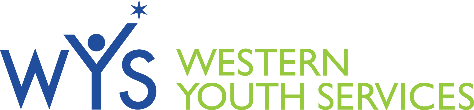 [Speaker Notes: If consequences are used incorrectly a child will hide everything from you.  
Be consistent and fair with every child.  
The duration of the discipline may be different for each child but make sure it is fair for all.  “You always let her get away with that”.]
Conclusión
¿Qué le impacto de esta presentación? 
¿Qué se le hizo mas difícil de lo que repasamos en esta presentación? 
¿De ahora en adelante, que puede implementar en su hogar o en su familia?
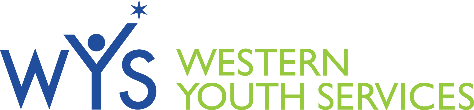